По программе Минченкова Е.Е
Получение этилена и опыты с ним
Практическая работа № 2
Политова Светлана Викторовна, учитель химии высшей категории
Цель работы
получить этилен и провести опыты, характеризующие его свойства.
Оборудование и реактивы
спиртовка, спички, штатив лабораторный, пробка с газоотводной трубкой, штатив с пробирками, бумага фильтровальная; этанол, речной песок, H2SO4 (конц), бромная вода, раствор перманганата калия.
Порядок выполнения
1. В пробирку налейте 2 мл этилового спирта, осторожно добавьте 5 мл концентрированной серной кислоты. Затем насыпьте немного речного песка, чтобы избежать толчков жидкости при кипении. Закройте пробирку пробкой с газоотводной трубкой, закрепите ее в штативе.
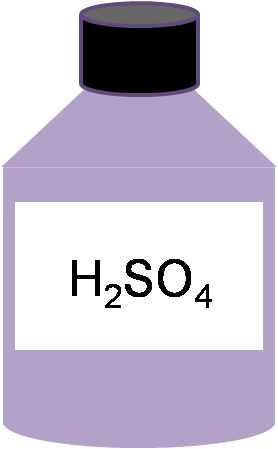 песок
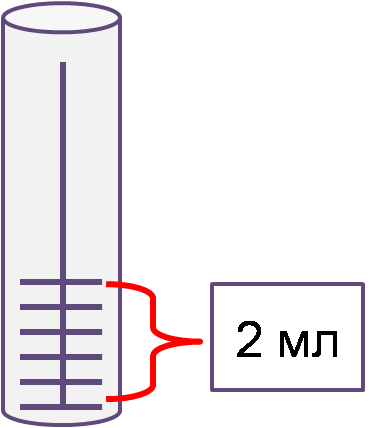 C2H5OH
Посмотреть видеоопыт
Порядок выполнения
2. Подготовьте  две пробирки: одну с 2-3 мл раствора перманганата калия, другую с 2-3 мл бромной воды.
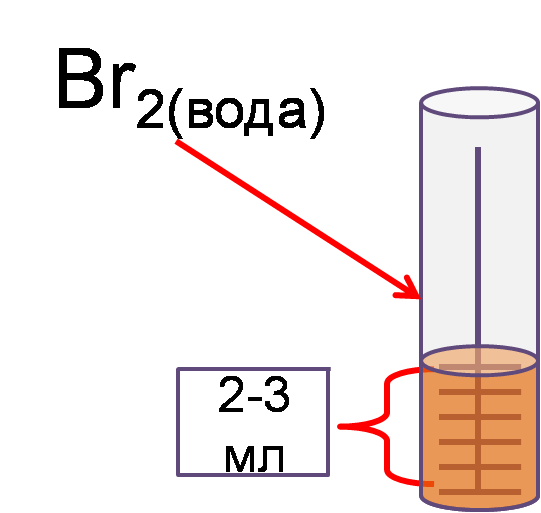 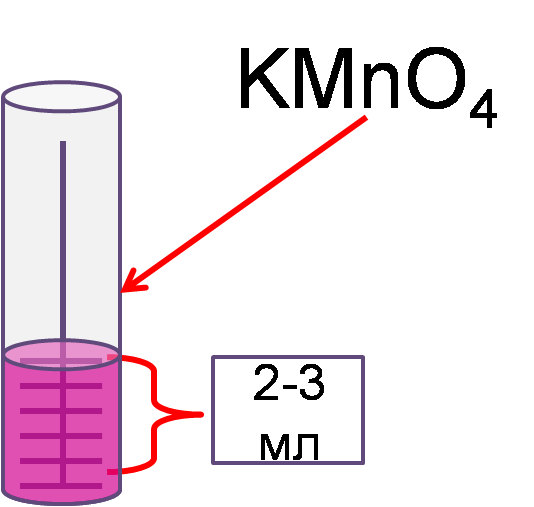 Посмотреть видеоопыт
Порядок выполнения
3. Для получения этилена нагрейте смесь в пробирке до кипения. Продолжая нагревание, опустите конец газоотводной трубки в пробирку с раствором перманганата калия (ниже уровня раствора). Пропускайте выделяющийся этилен через раствор перманганата калия до полного обесцвечивания раствора.
Рисунок установки
Сделайте вывод о реакционной способности этилена.
H2SO4
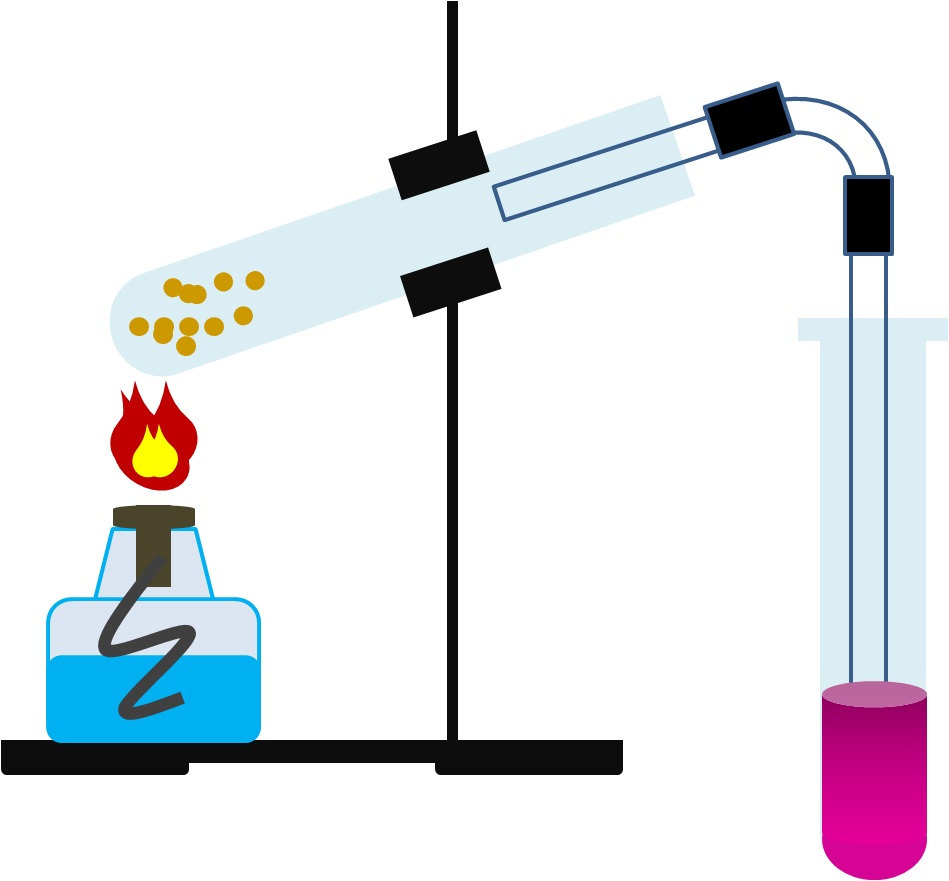 C2H5OH
KMnO4
4.
Порядок выполнения
4. Опустите конец газоотводной трубки в пробирку с бромной водой (ниже уровня раствора). Пропускайте выделяющийся этилен через бромную воду до полного обесцвечивания. Сделайте вывод о непредельном характере этилена.
Рисунок установки
Сделайте вывод о реакционной способности этилена.
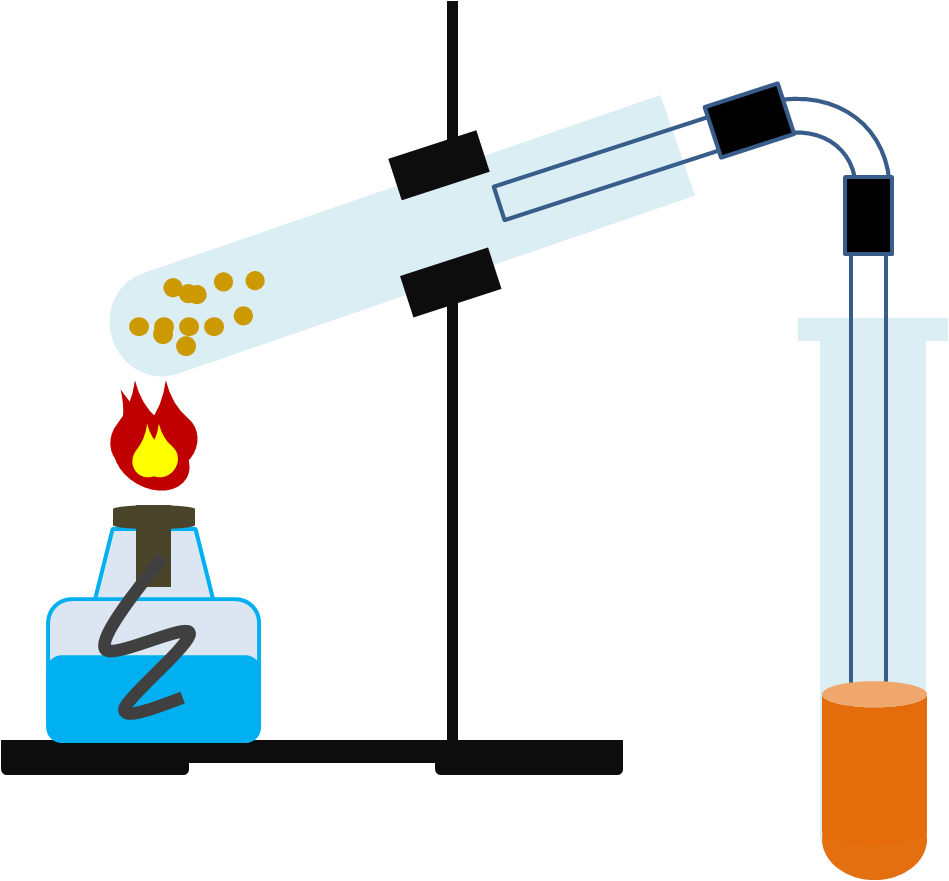 Порядок выполнения
5. Протрите конец газоотводной трубки фильтровальной бумагой, поверните трубку вверх и подожгите лучинкой выделяющийся этилен.
Рисунок установки
Отметьте характер горения этилена.
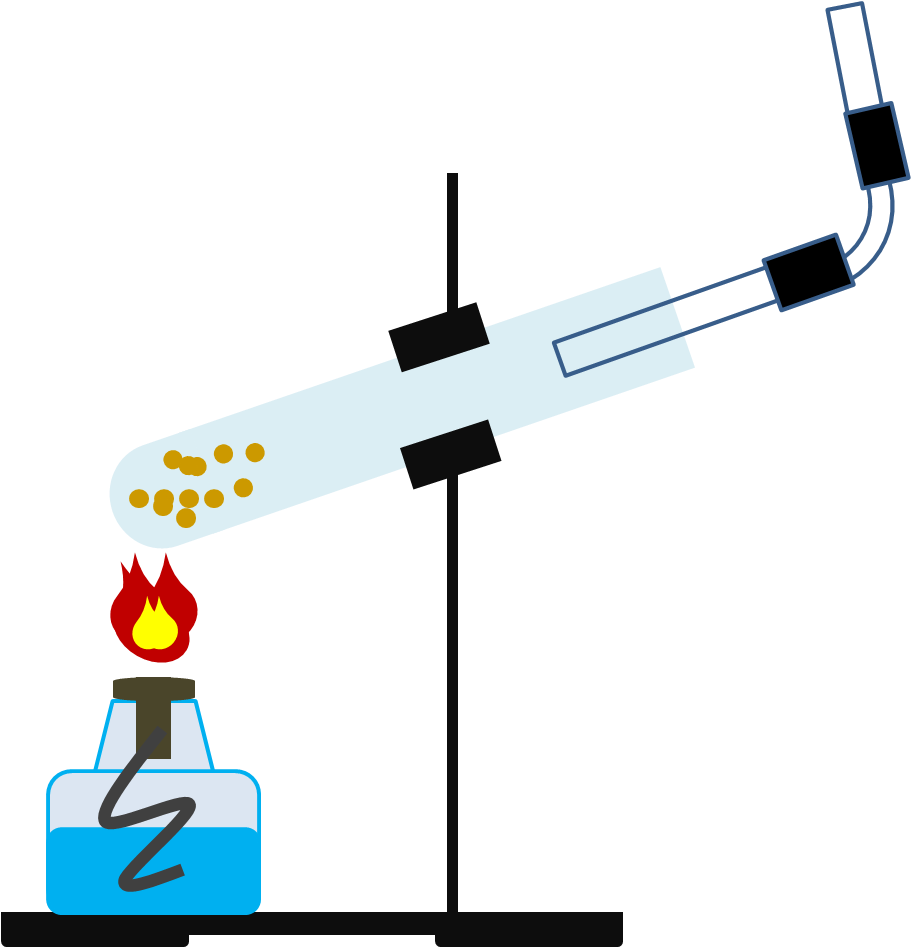 Таблица (оформление результатов)
Таблица (оформление результатов)
Таблица (оформление результатов)
Таблица (оформление результатов)
Вывод
Получили этилен и провели опыты, характеризующие его свойства.
При копировании материалов ссылка на автора и сайт обязательна.